Практическая работа № 2: Мониторинг гостиничных услуг города Новороссийска
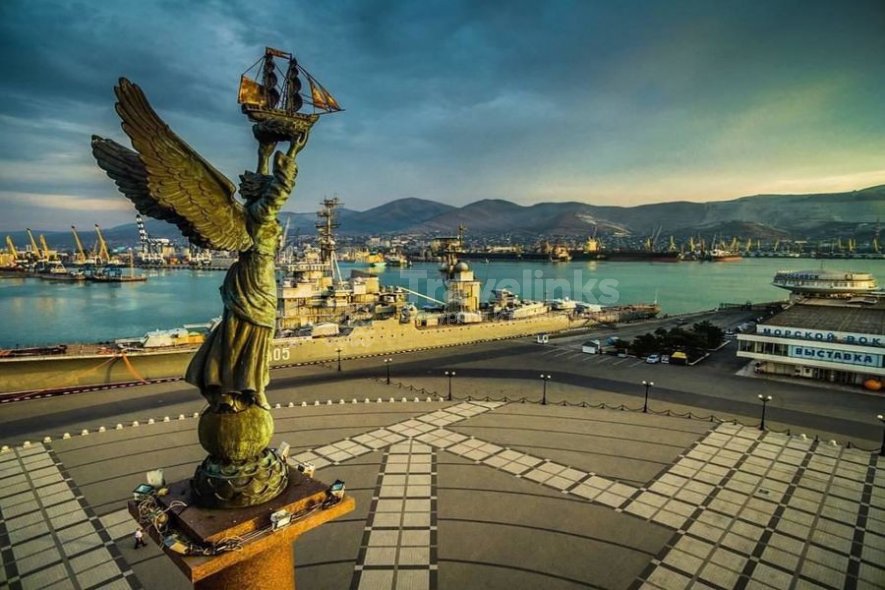 отель «Hilton Garden Inn Novorossiysk»
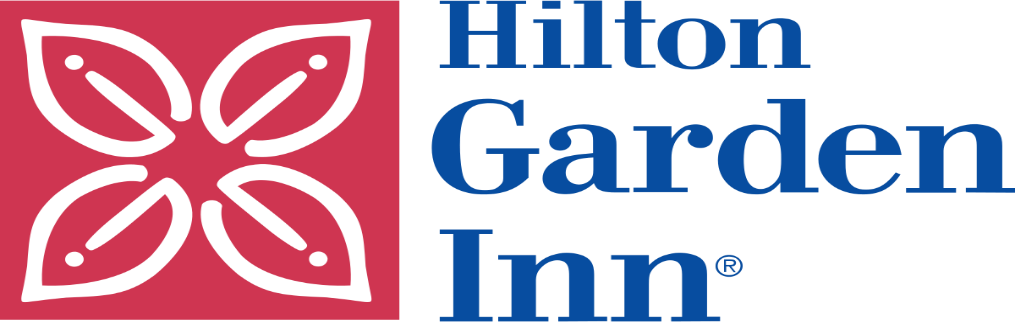 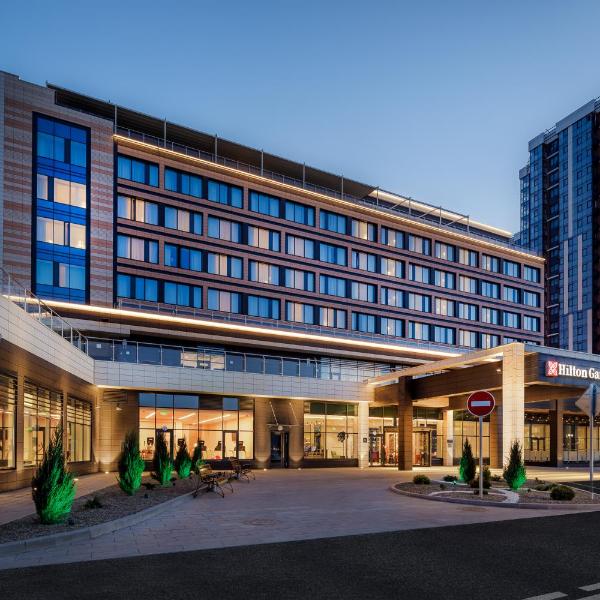 Гостиница «Океан»
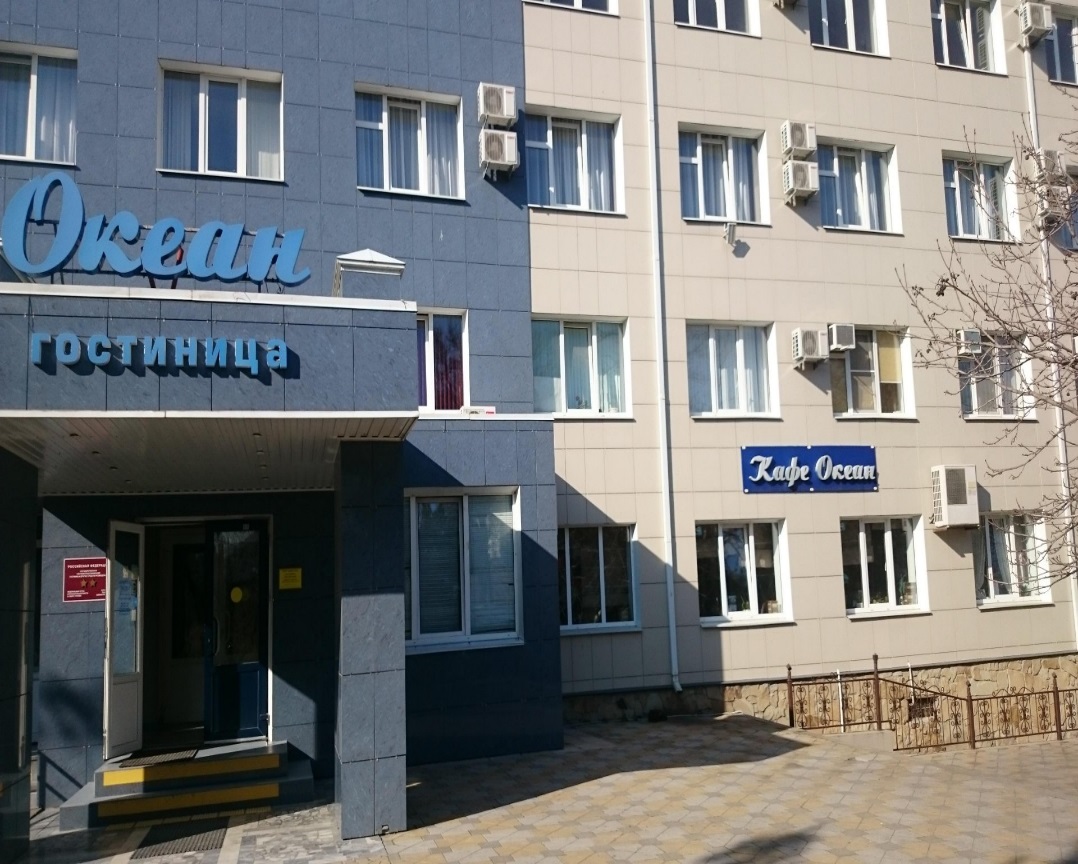 Гостиница расположена в непосредственной близости от всех значимых объектов города
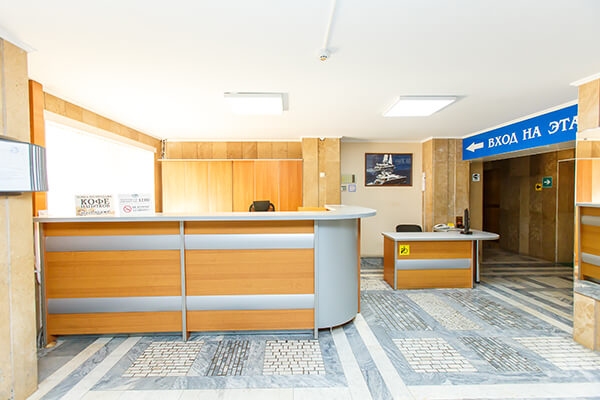 Гостиница «Океан» расположена по адресу: город Новороссийск, улица Героев Десантников, 29
ООО «Капитан» ГК «Бригантина»:
Кафе «Капитан» ГК «Бригантина», 
г. Новороссийск, улица Анапское шоссе, д. 18
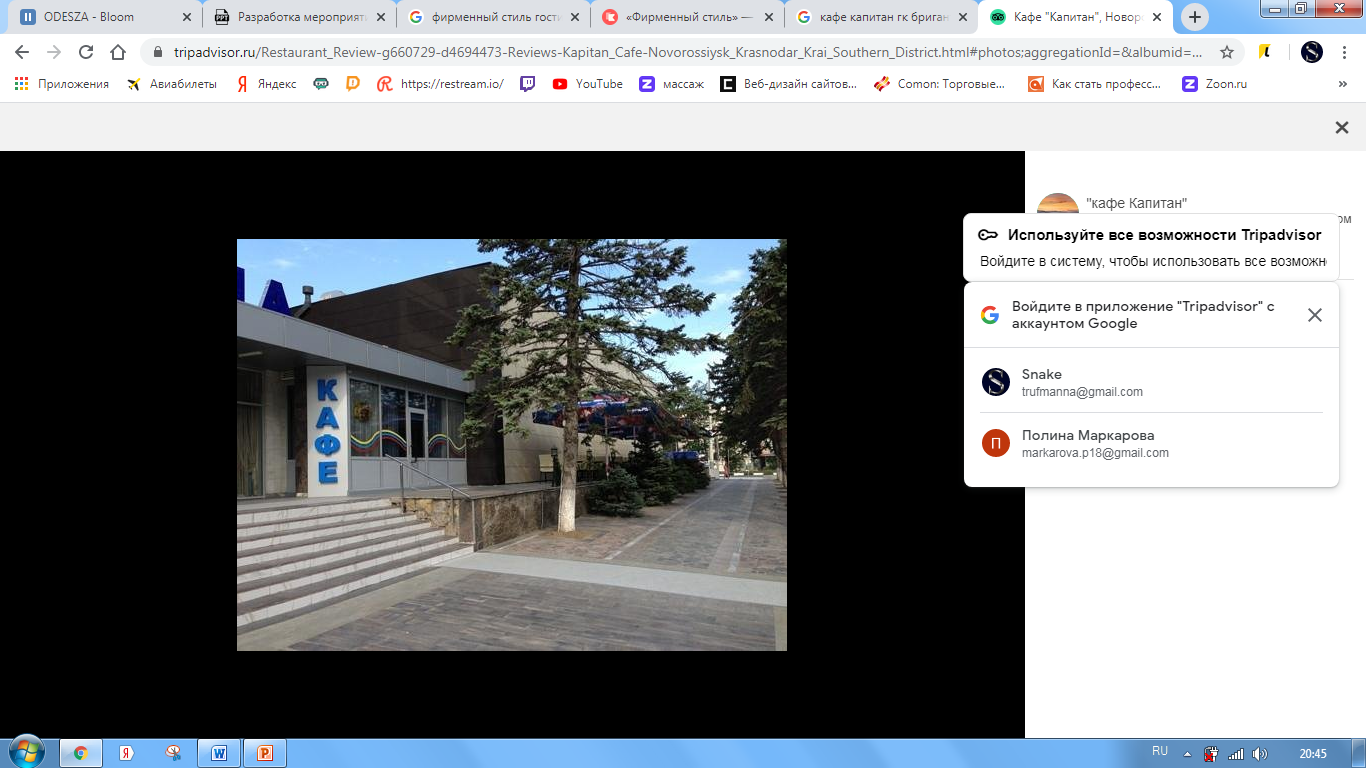 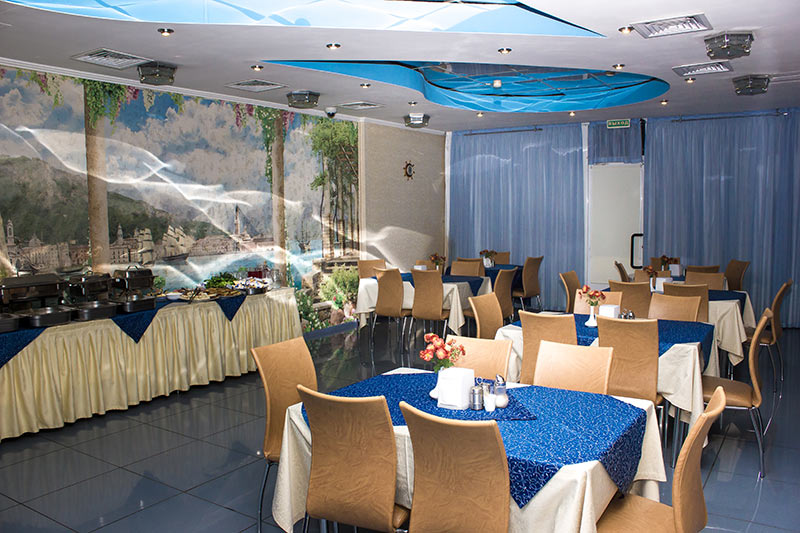 Гостиница «Парадиз»
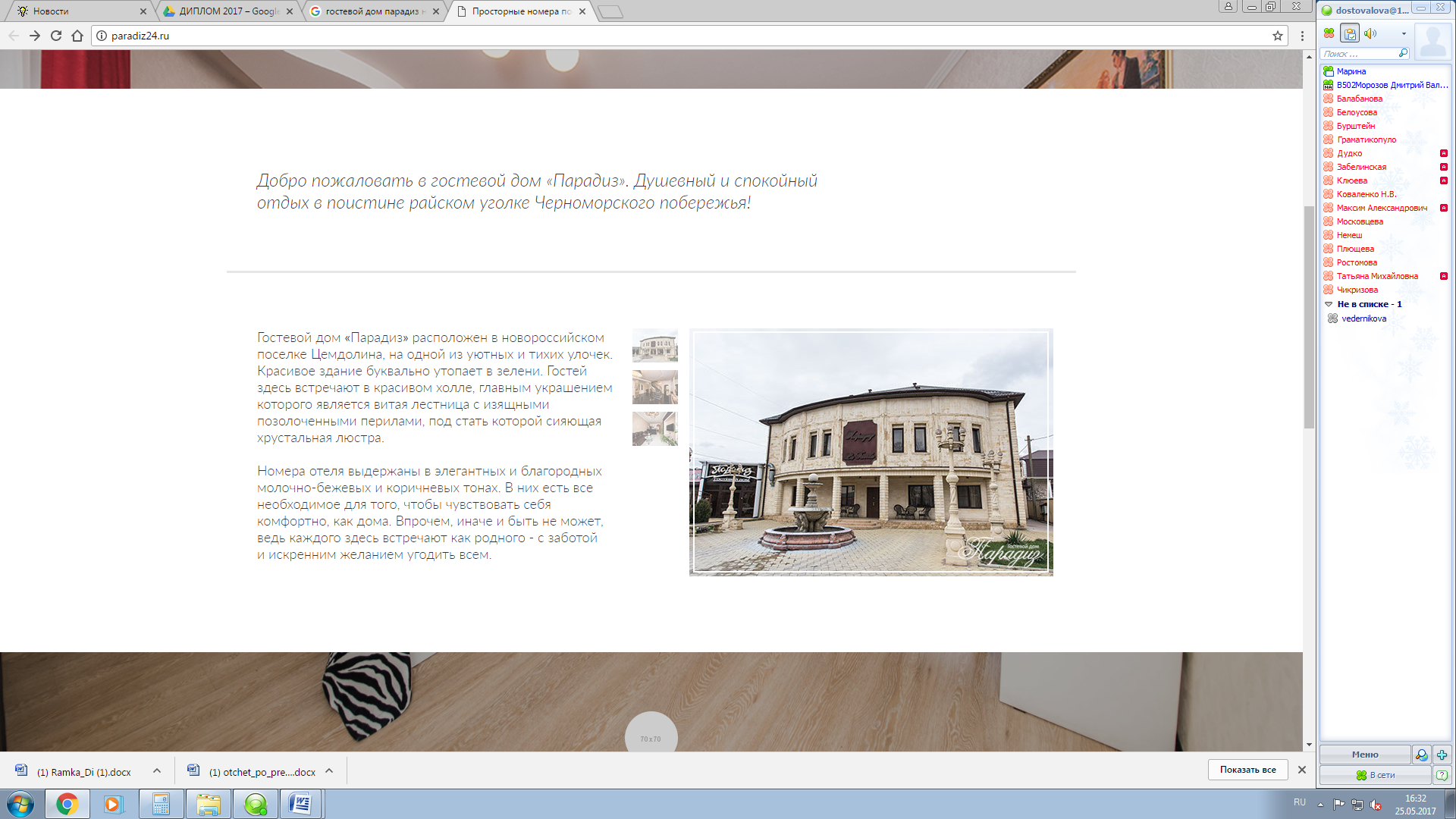 Отель «Олимп»
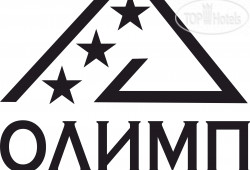 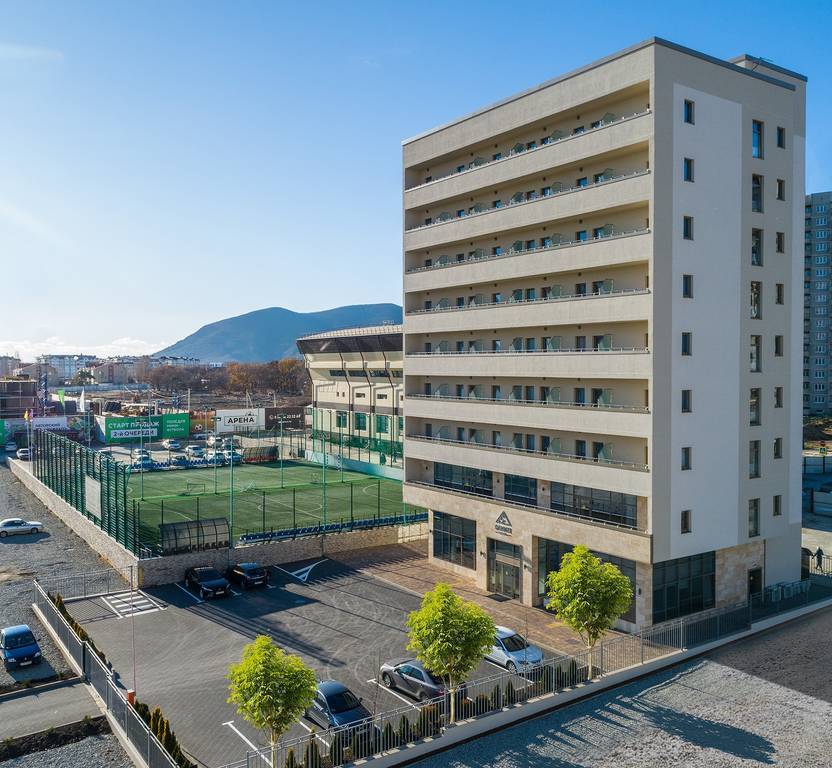 Гостиница «Новороссийск»
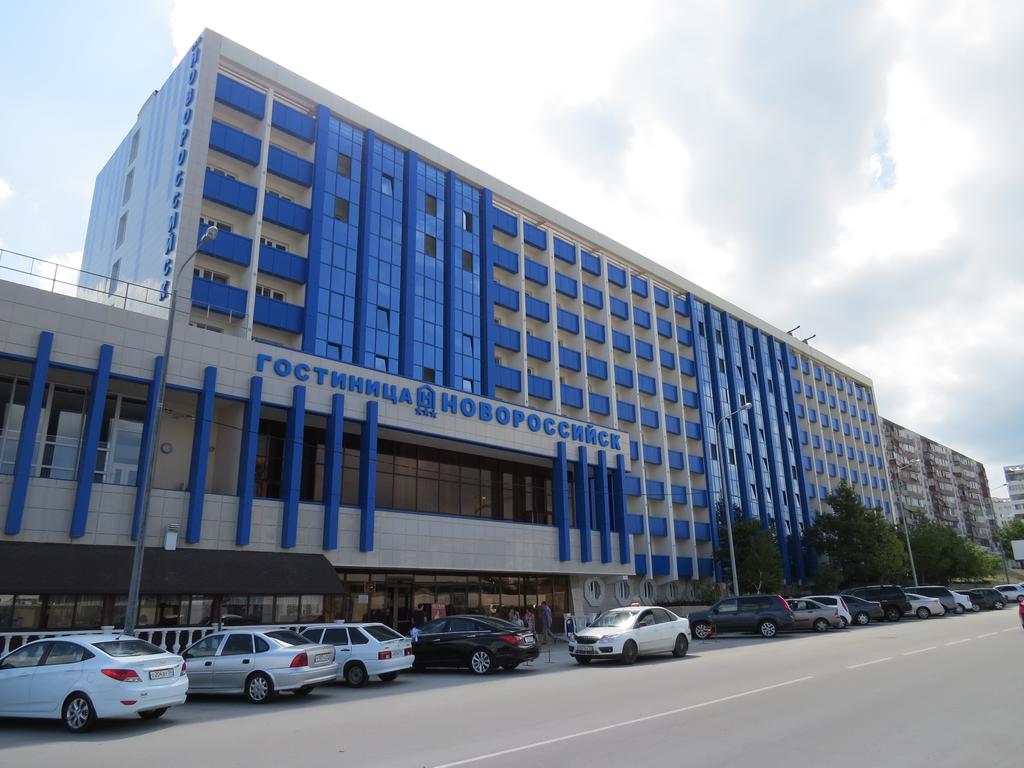 Новороссийск, улица Исаева, 2
Услуги бизнес - центра
Конференц - зал
Ресторан «Rafferty»
Кафе «Континент»
Гостевой дом «Михалыч»
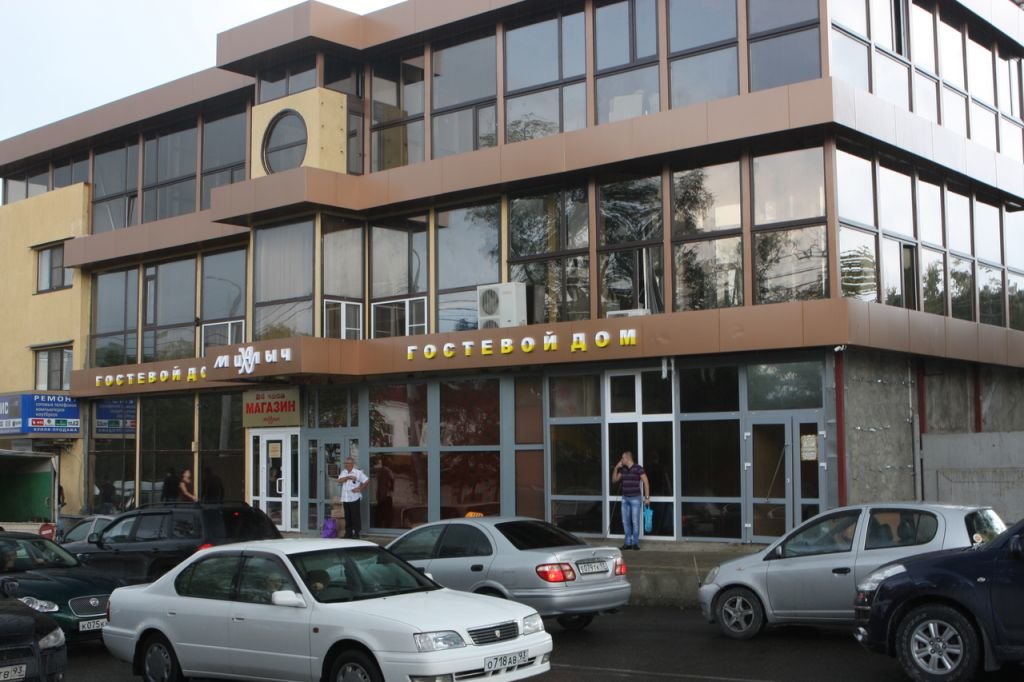 Объект исследования:
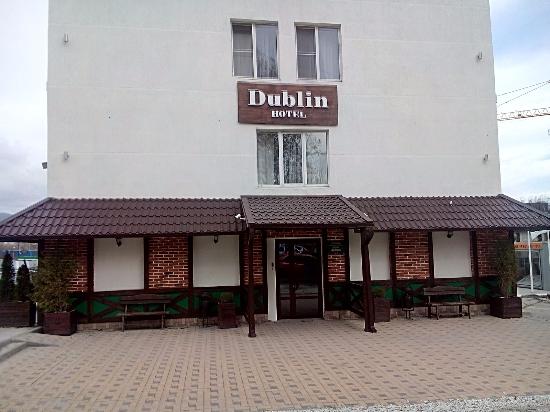 Гостиница «Дублин», улица Видова, д. 121 А
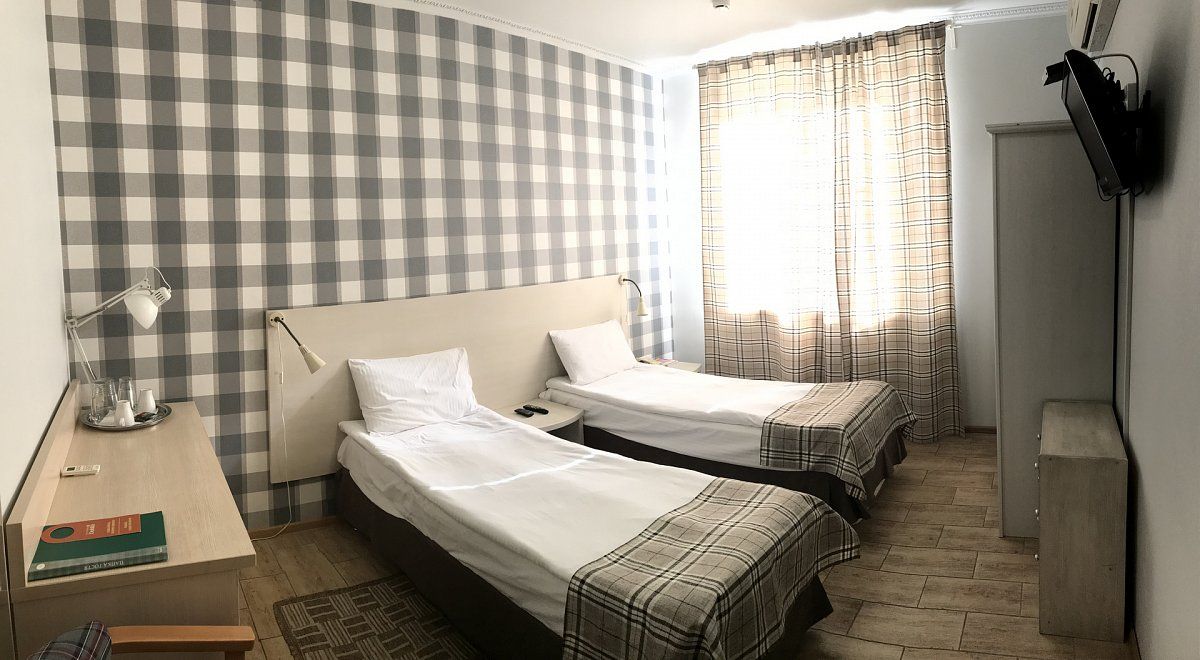 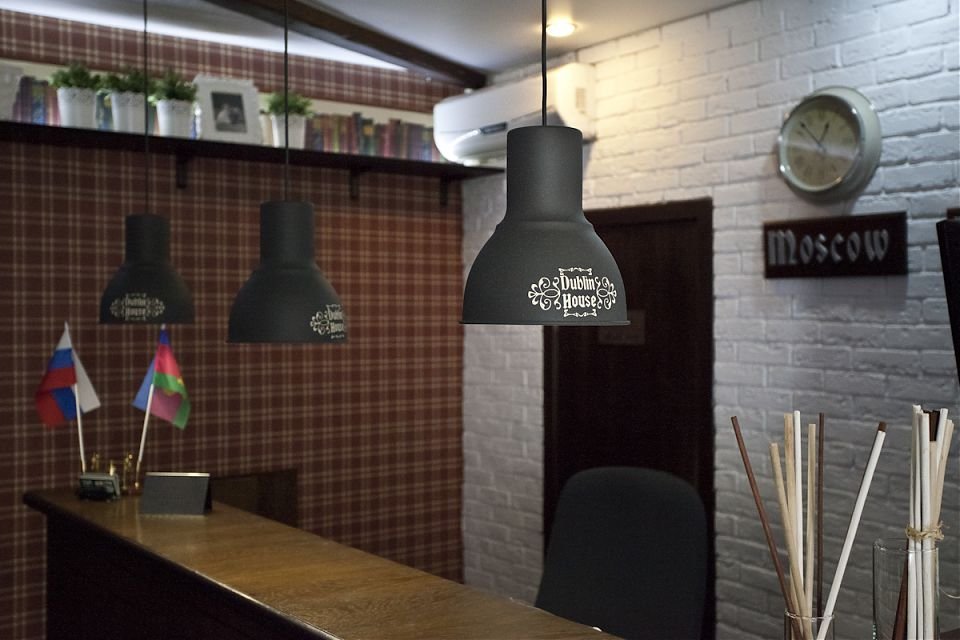 База отдыха «Черномор»
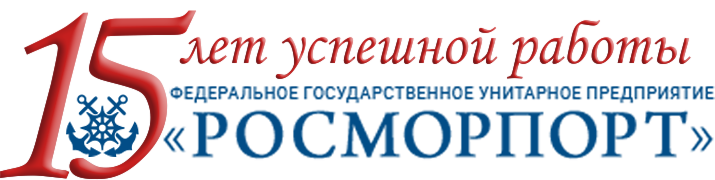 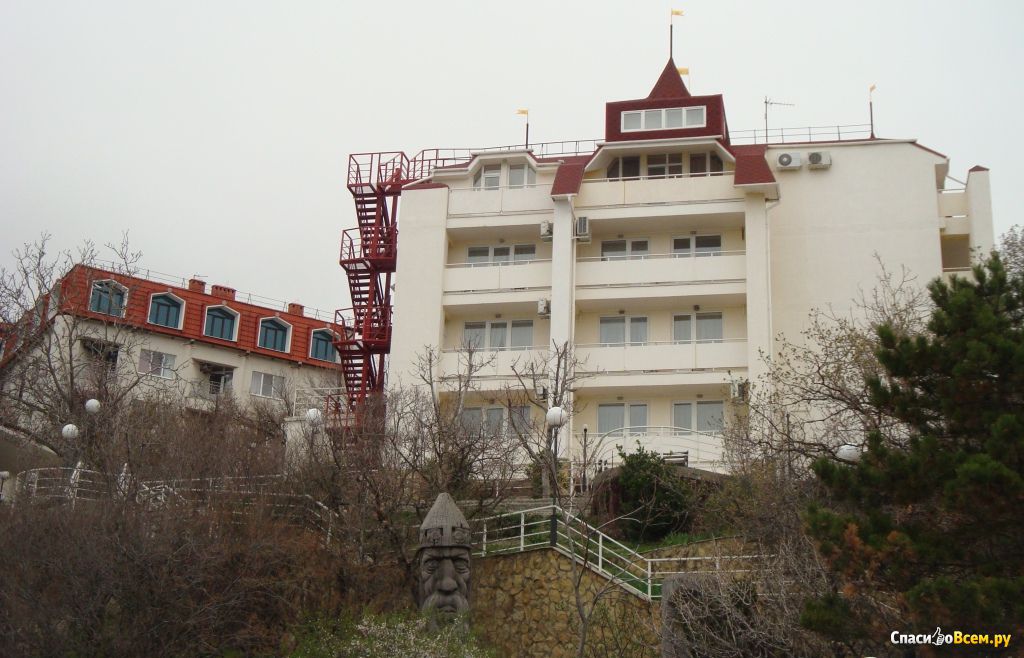 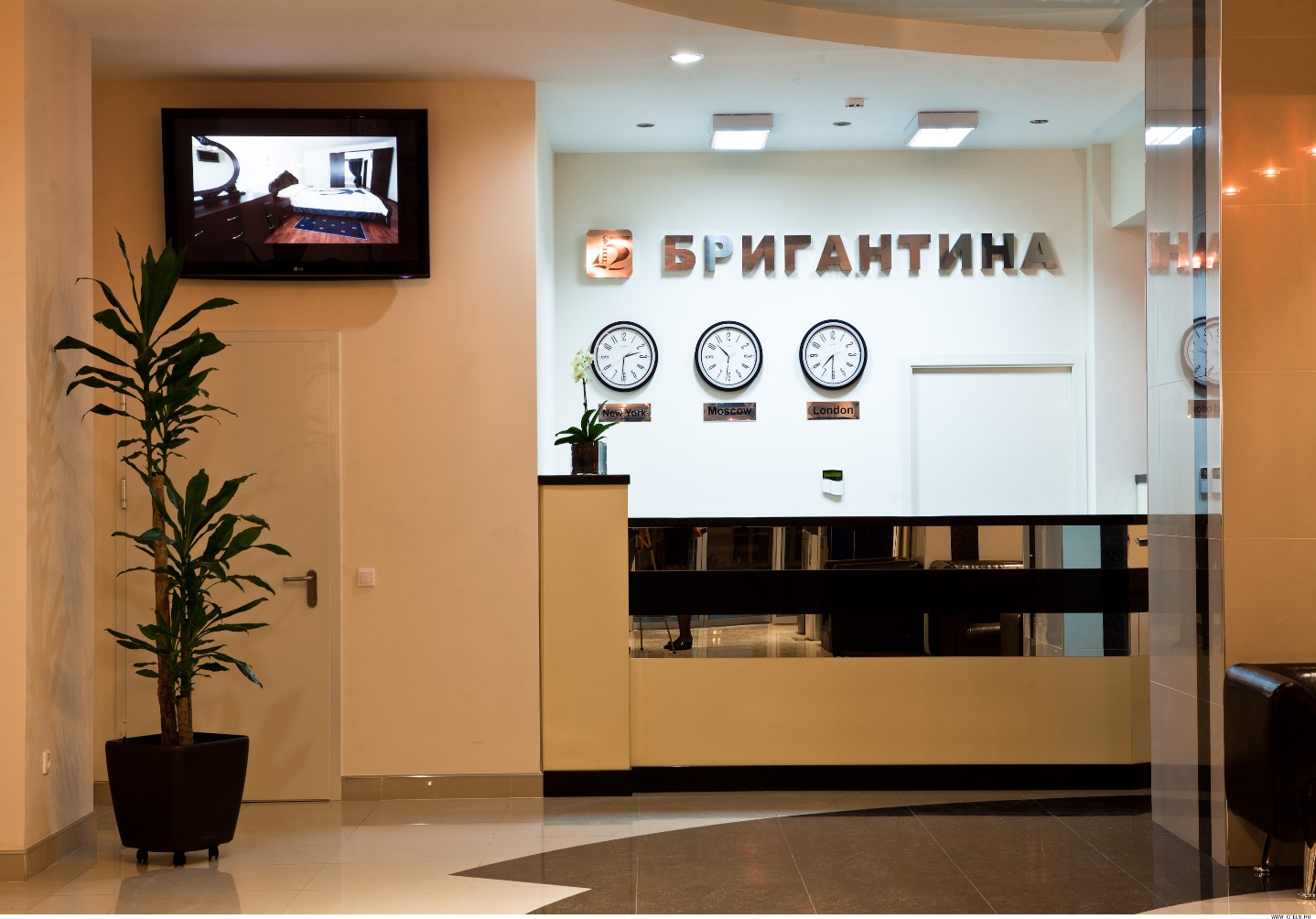 ООО ГК «Бригантина»
Анапское шоссе, 18
127 комфортабельных номеров
Услуги бизнес - центра
Конференц - зал
Кафе «Капитан»
Курортный комплекс «Надежда SPA&Морской Рай»
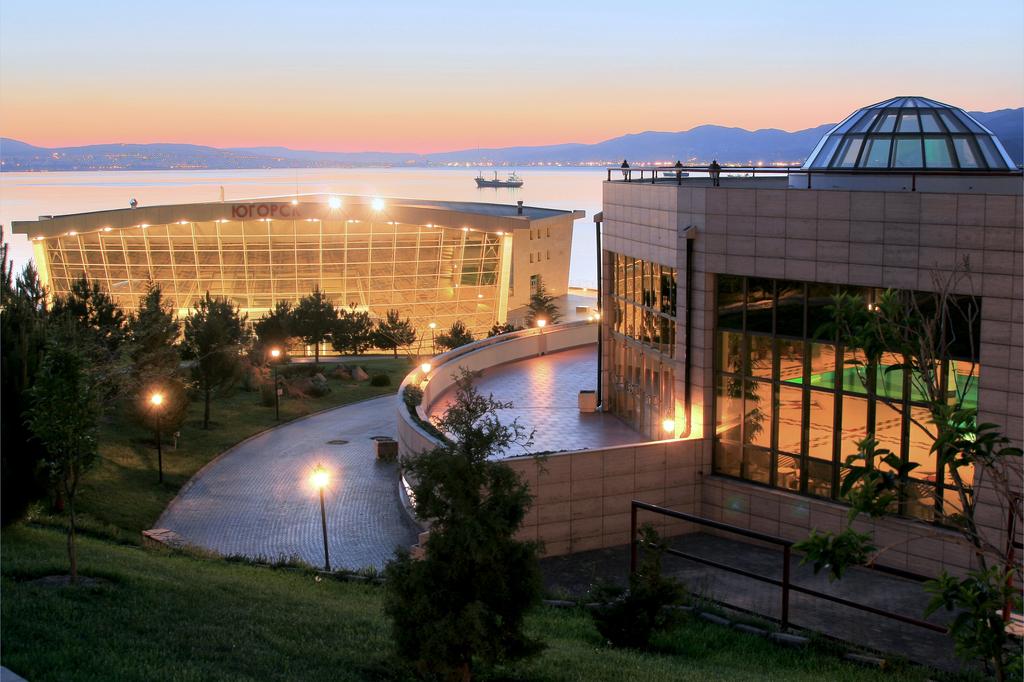 Гостевой дом «Алиби»
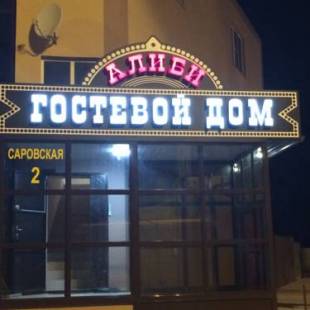 На рынке гостиничных услуг города Новороссийска растет число гостиниц, в связи с чем, растет и конкуренция, необходимость повышения качества предоставляемых услуг
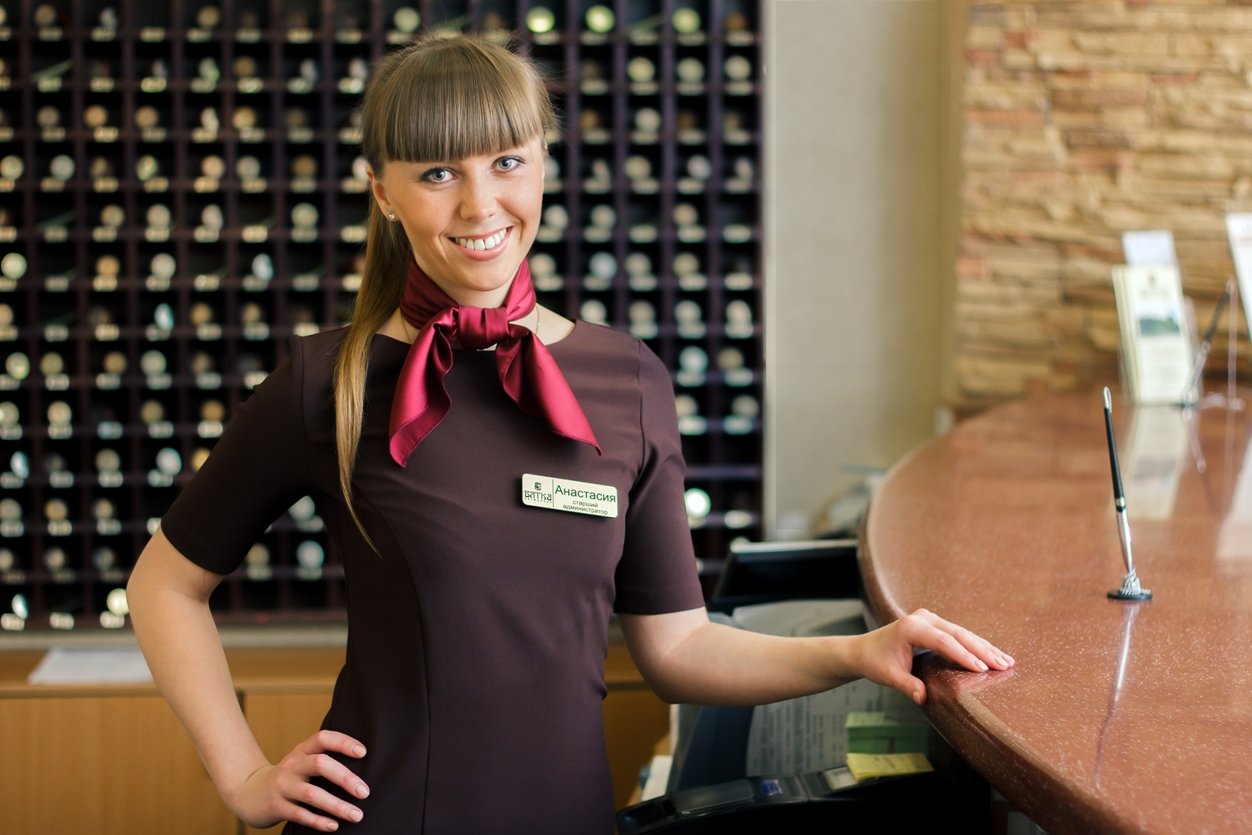